Задачі на кратне порівняння
Задачі на кратне порівняння. Підготовка
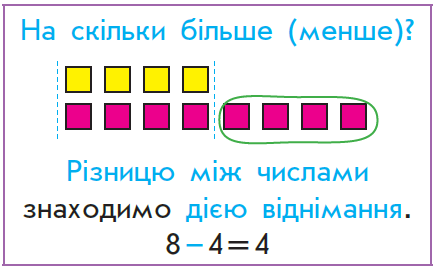 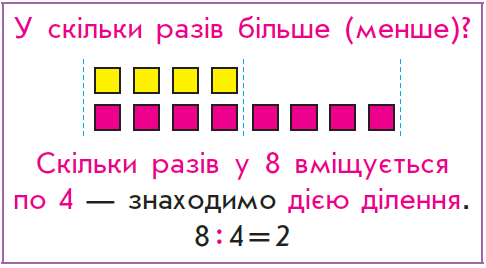 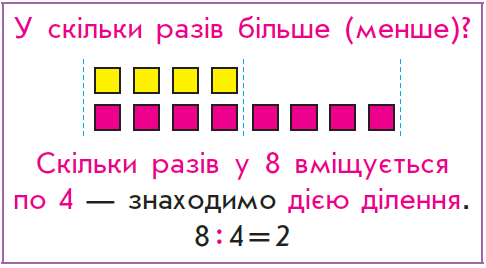 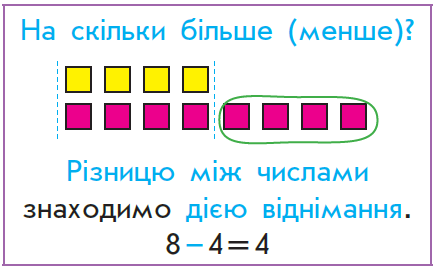 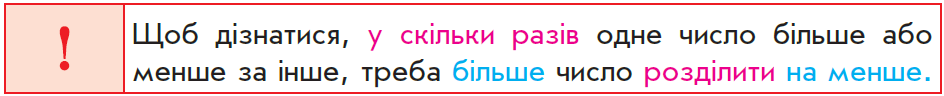 Задачі на кратне порівняння. Ознайомлення
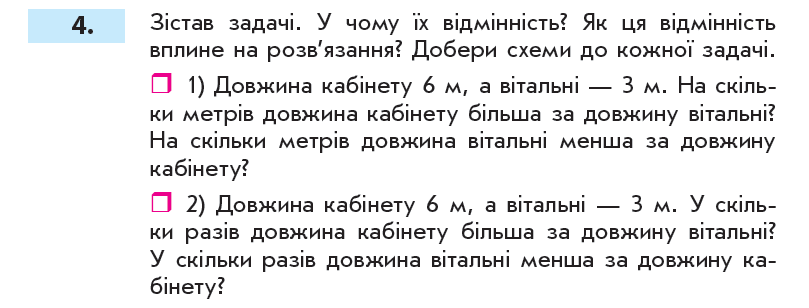 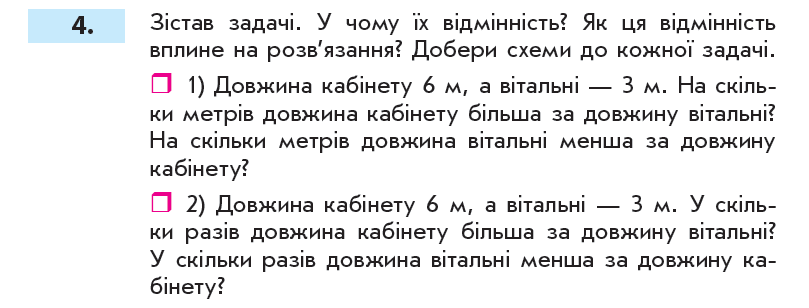 6
К.
– 6 м
В.
?
–  3 м
?
3
6
-
3
Розв'язання
6 - 3 = 3 (м)
Відповідь:  на 3 м довжина кабінету більша за довжину вітальні; на 3 м довжина вітальні менша за довжину кабінету.
Задачі на кратне порівняння. Ознайомлення
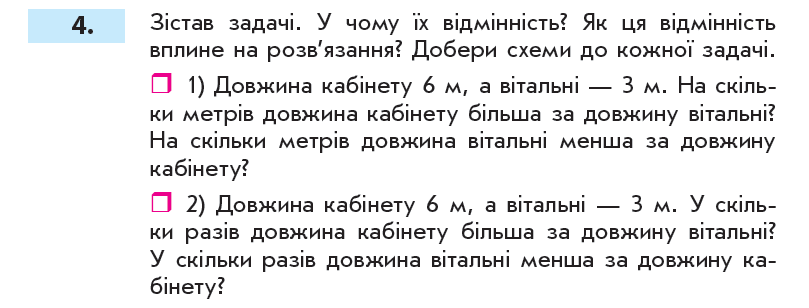 6
3
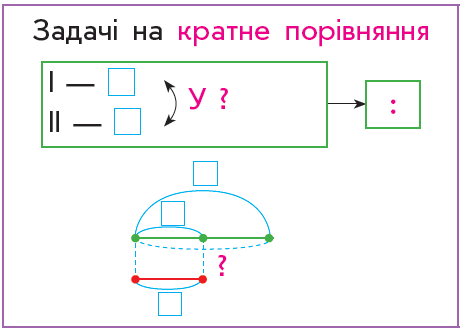 К.
– 6 м
В.
?
–  3 м
?
3
6
:
3
Розв'язання
6 : 3 = 2  -  у стільки разів
Відповідь:  у 2 рази довжина кабінету більша за довжину вітальні; у 2 рази довжина вітальні менша за довжину кабінету.
Порівнюємо
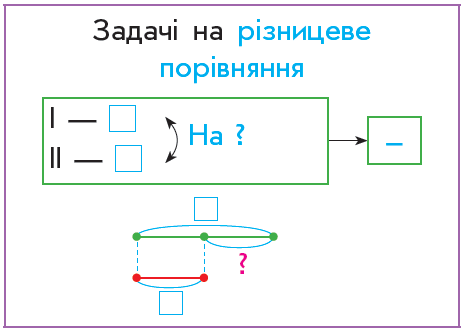 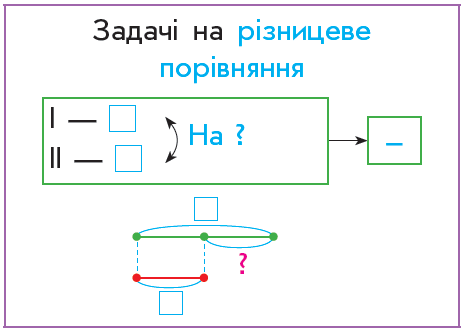 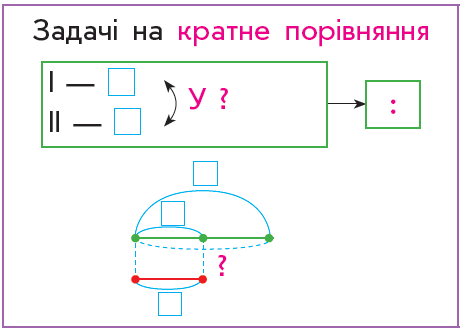 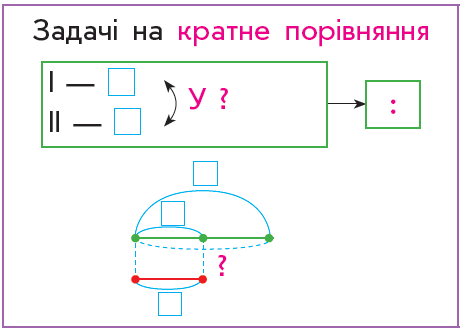 Задачі на кратне порівняння. Ознайомлення
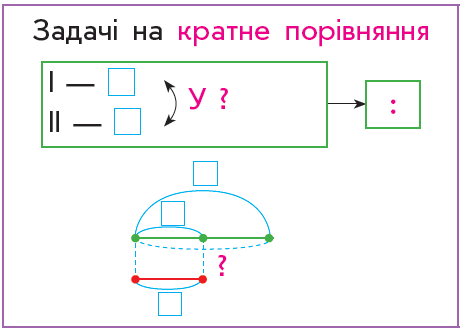